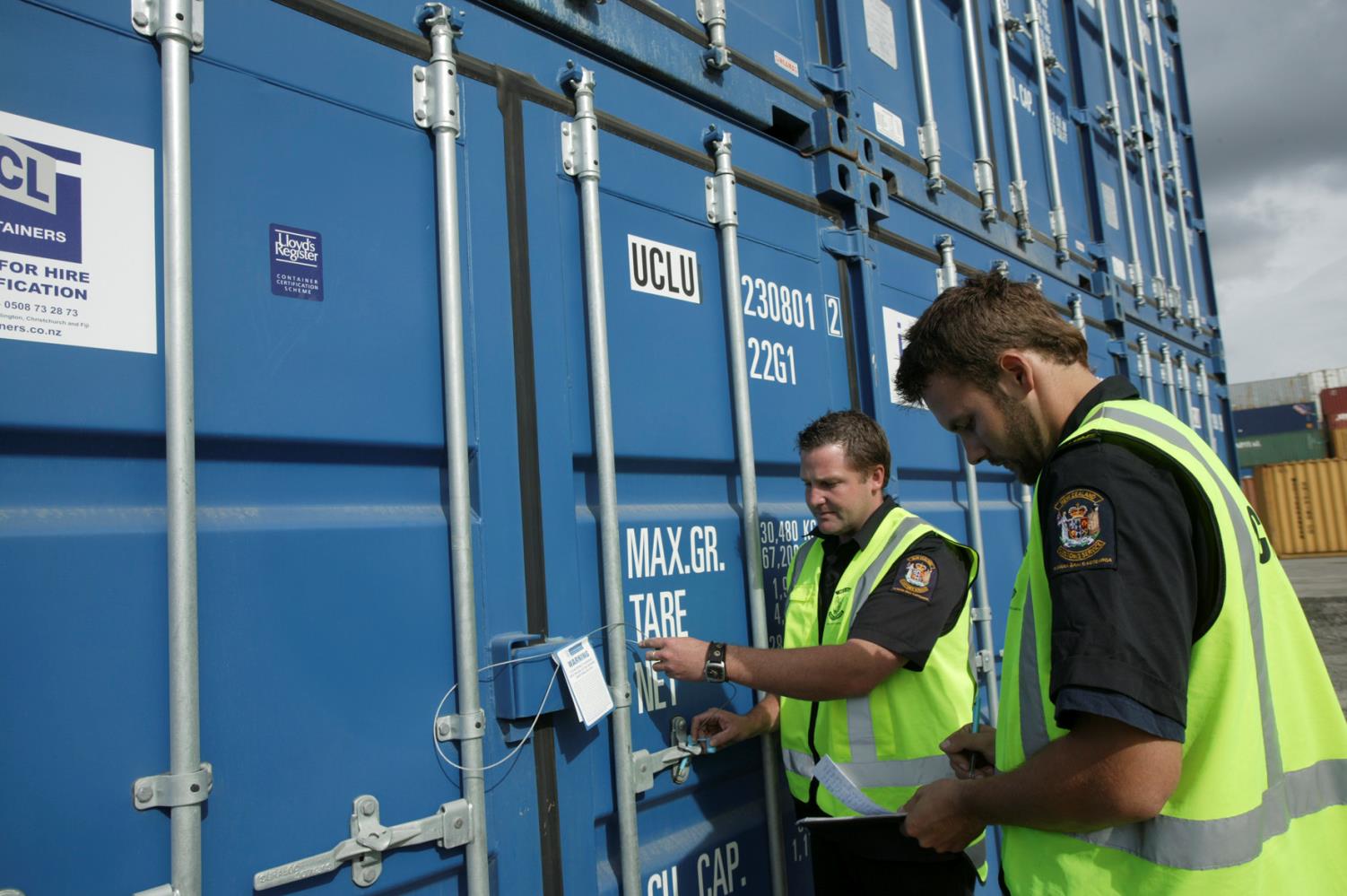 IPM: 
The World Customs Organization’s tool against Counterfeiting
Knowledge Academy 
Brussels, 03/07/2014
Agenda
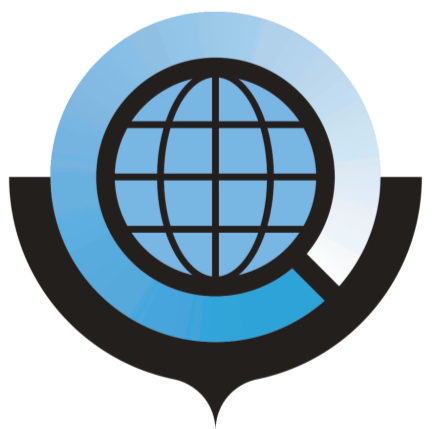 What is IPM?
IPM Key figures
IPM in practice
IPM Mobile
Authentication and Traceability
A communication tool bringing together Customs and Right Holders
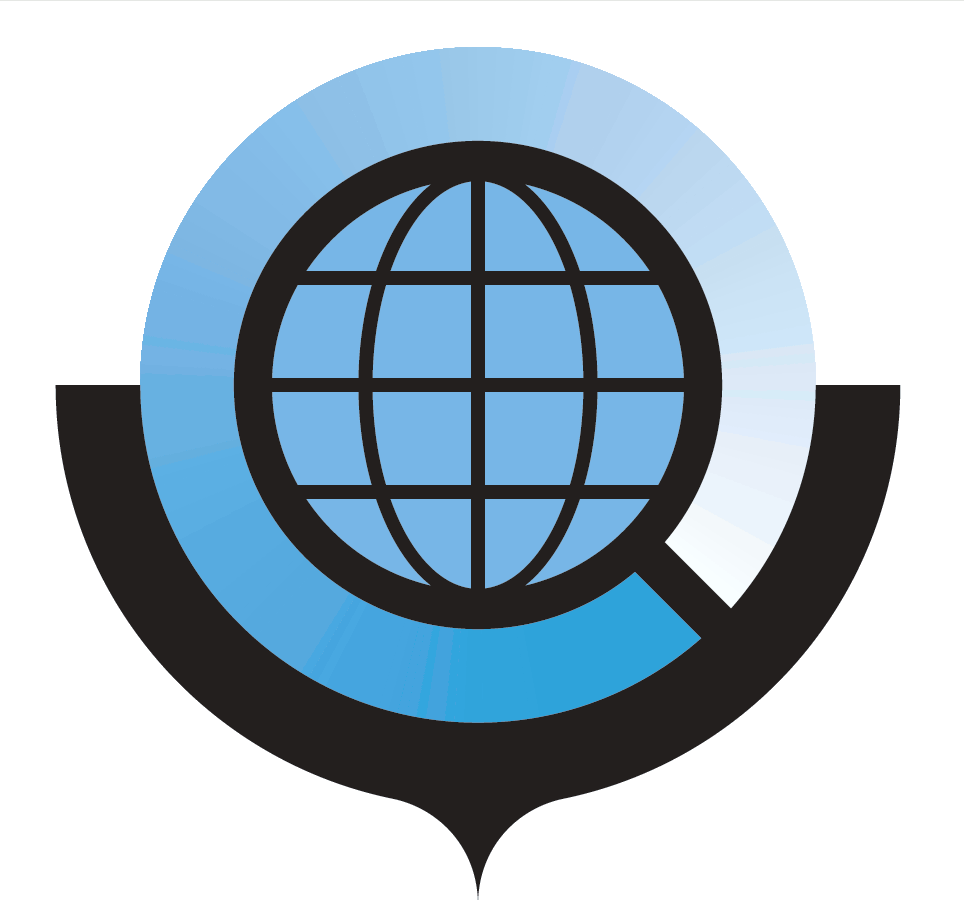 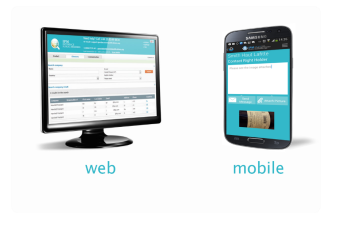 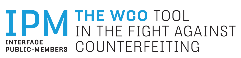 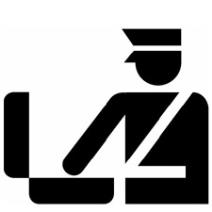 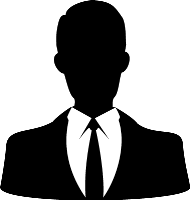 Customs Officers
Right Holders
What is IPM?
A Detection tool to facilitate the distinction between GENUINE and COUNTERFEIT
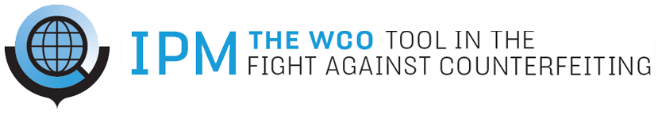 IPM Database: General Information
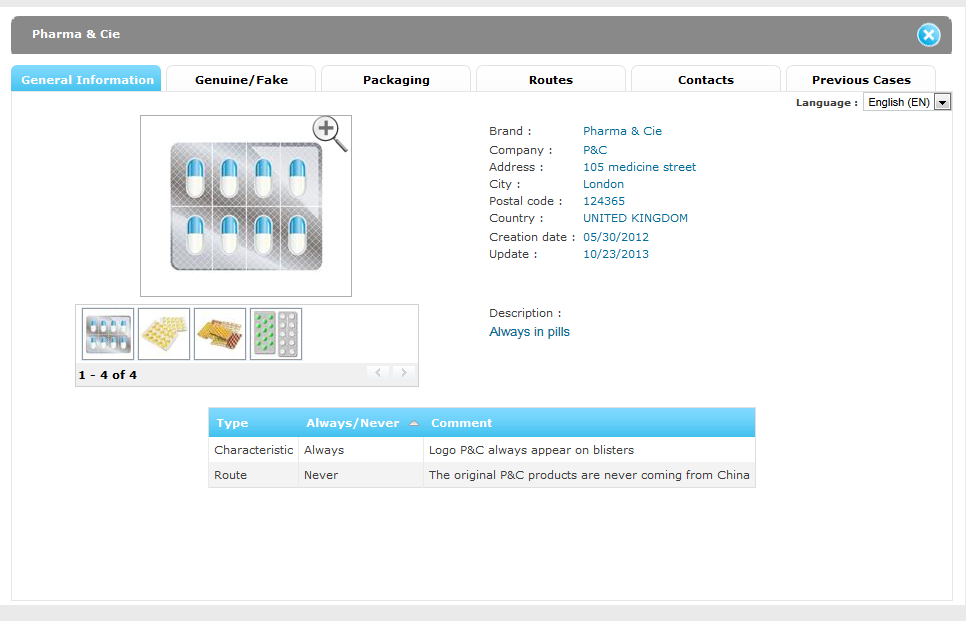 Genuine/Fake
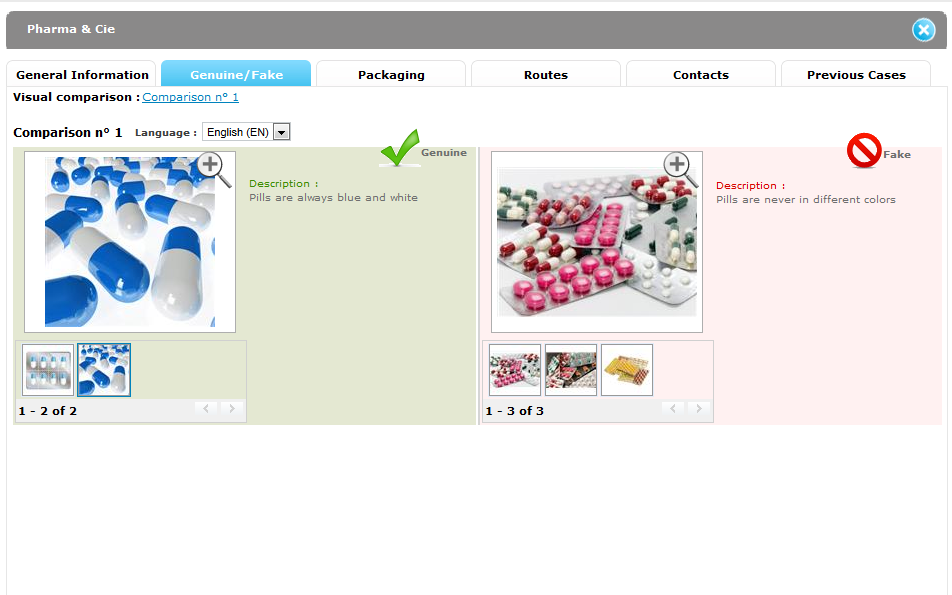 Packaging
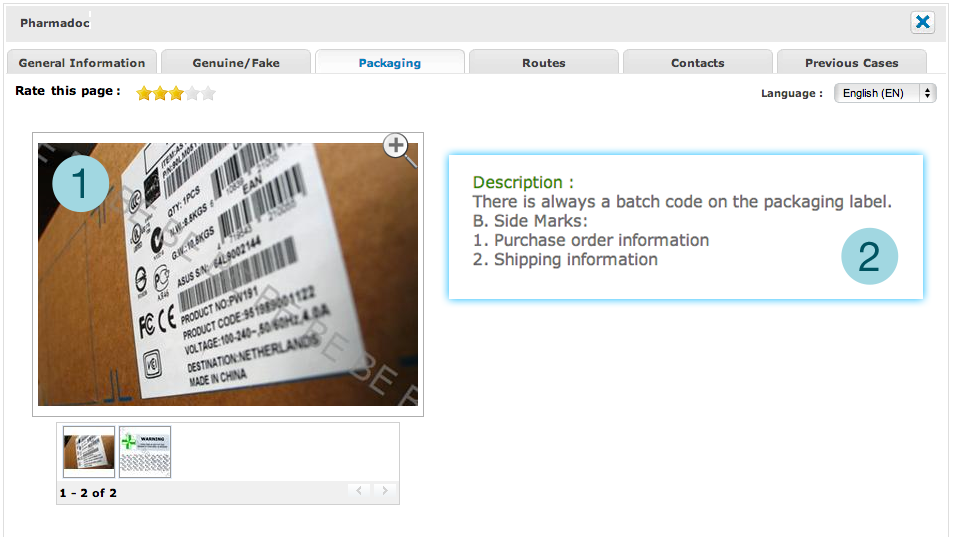 Routes
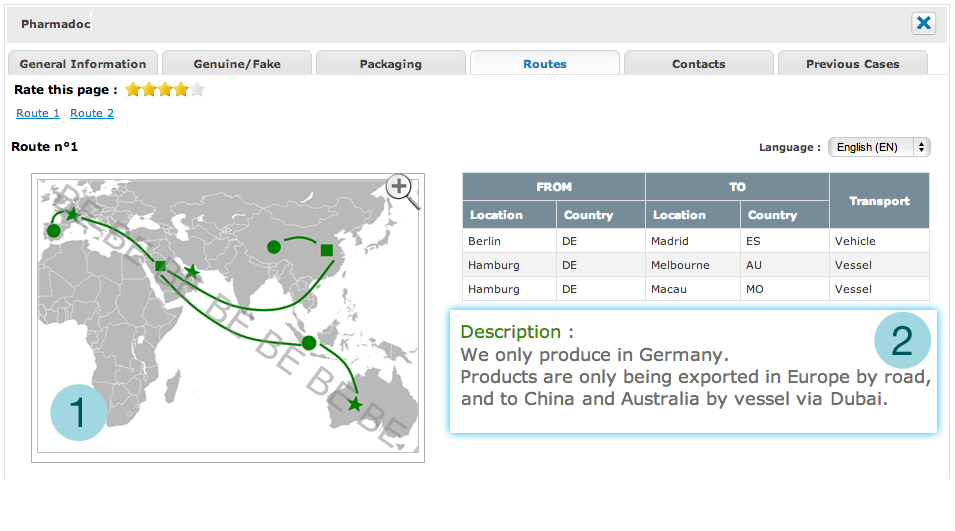 Contacts and Previous cases
Contacts
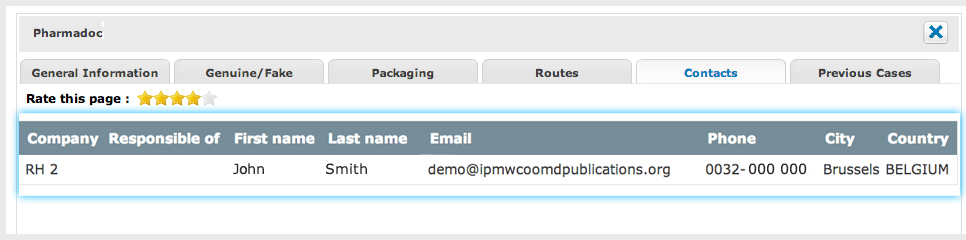 Previous cases
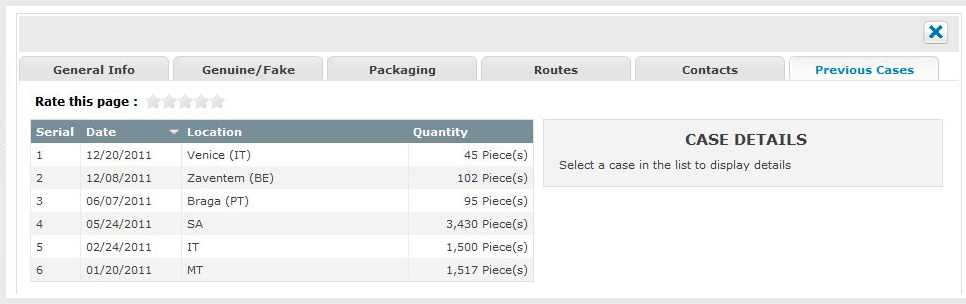 IPM Key Figures: Countries
76 Member Countries
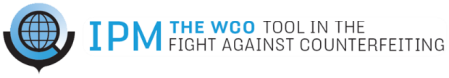 IPM Countries
North Africa, Near & 
Middle East: 5
Egypt
Israel 
Morocco
Tunisia
UAE
Americas and Caribbean: 13
Argentina
Mexico
Bahamas
Chile
Dominican Republic
Costa Rica
Guatemala
Jamaica
Panama
Peru
Ecuador
Uruguay
United States
Europe: 19
Albania
Armenia
Azerbaijan
Belgium
France
Georgia
Hungary
Iceland
Ireland
Kazakhstan
Montenegro
Netherlands
Serbia
Turkey
The Former Yugoslav Republic of Macedonia
Russia
Ukraine
United Kingdom
West & Central Africa: 10
Benin
Cameroon
Cape Verde
Central African Republic
Democratic Republic of the Congo
Guinea
Liberia
Senegal
Togo
AP Region: 13
Cambodia
Hong Kong
Japan 
Korea (Republic of)
Macau, China
Malaysia
Mongolia
Philippines
Samoa
Seychelles
Thailand
Tonga
Vietnam
East & Southern Africa: 9
Angola
Djibouti
Kenya
Madagascar
Mauritius
Mozambique
South Africa
Tanzania
Uganda
IPM Key Figures: Over 650 Intellectual Property Rights
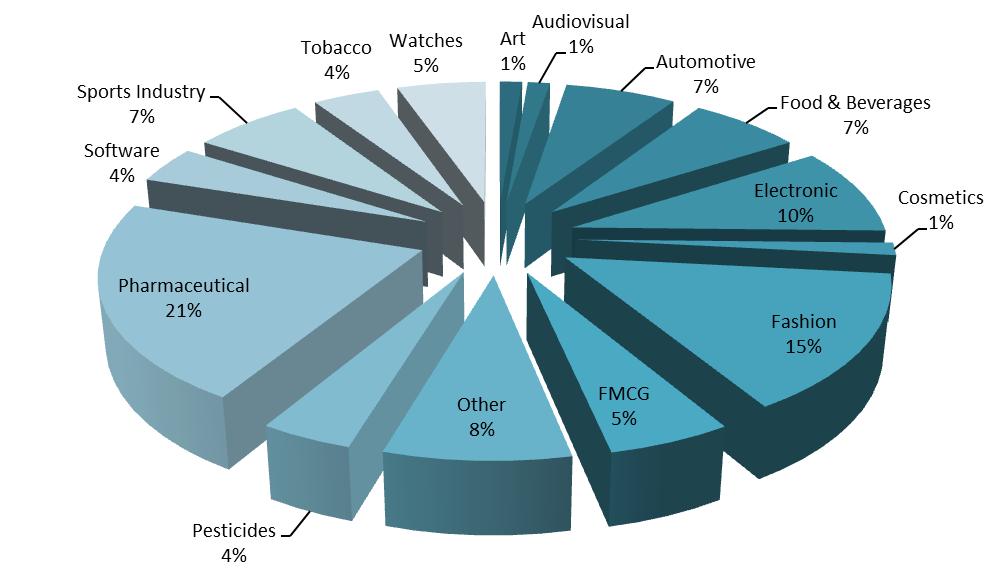 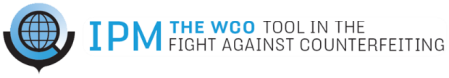 IPM in Practice: Operation Biyela 2013 (Togo)
Counterfeit Product
Genuine Product (IPM)
General Information in IPM
IPM - New version for smartphones
GS1 Barcode standards help Customs Officers to access data seamlessly
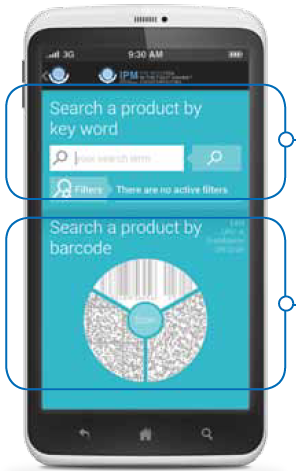 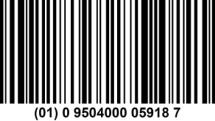 The product can be searched by entering keywords manually...
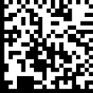 ... or can be searched by scanning GS1 barcode to benefit from :
A universal pointer to access product data thanks to GTIN (Global Trade Item Number)
Company related information available to 2 million registered businesses in 150 countries thanks to GEPIR (Global Electronic Party Information Registry)
IPM - New version for smartphones
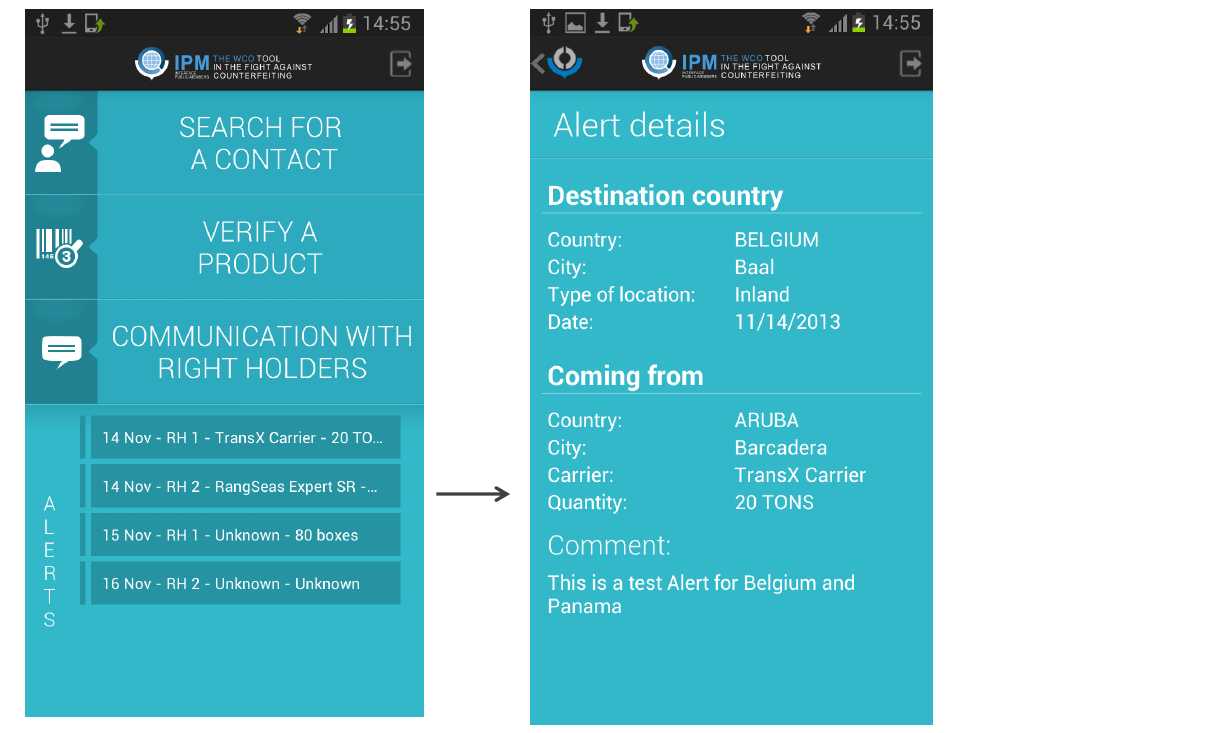 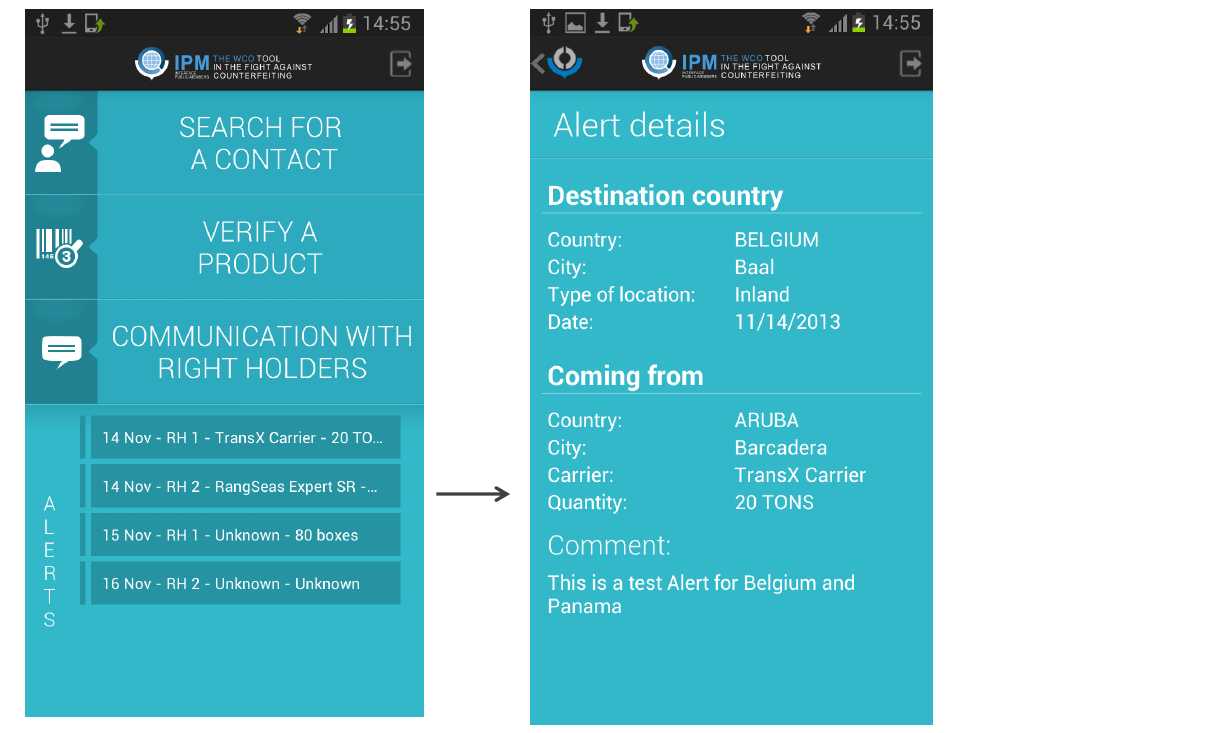 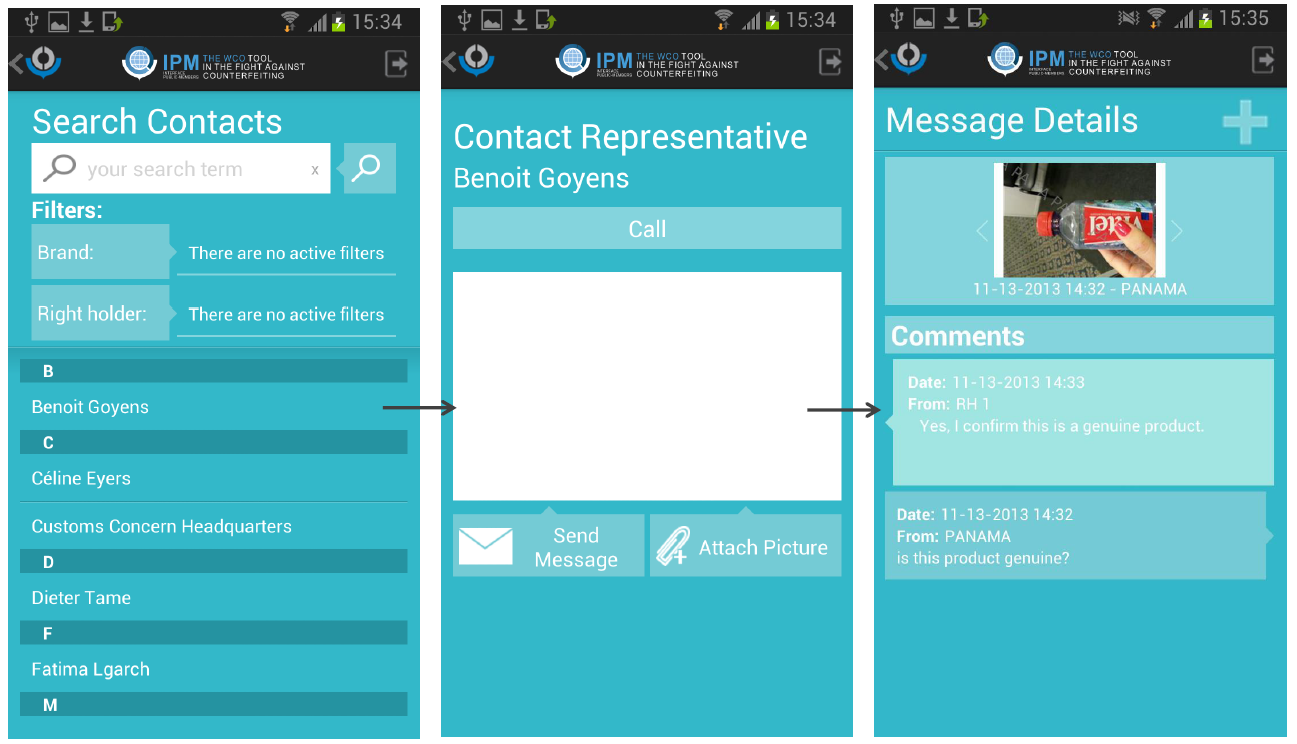 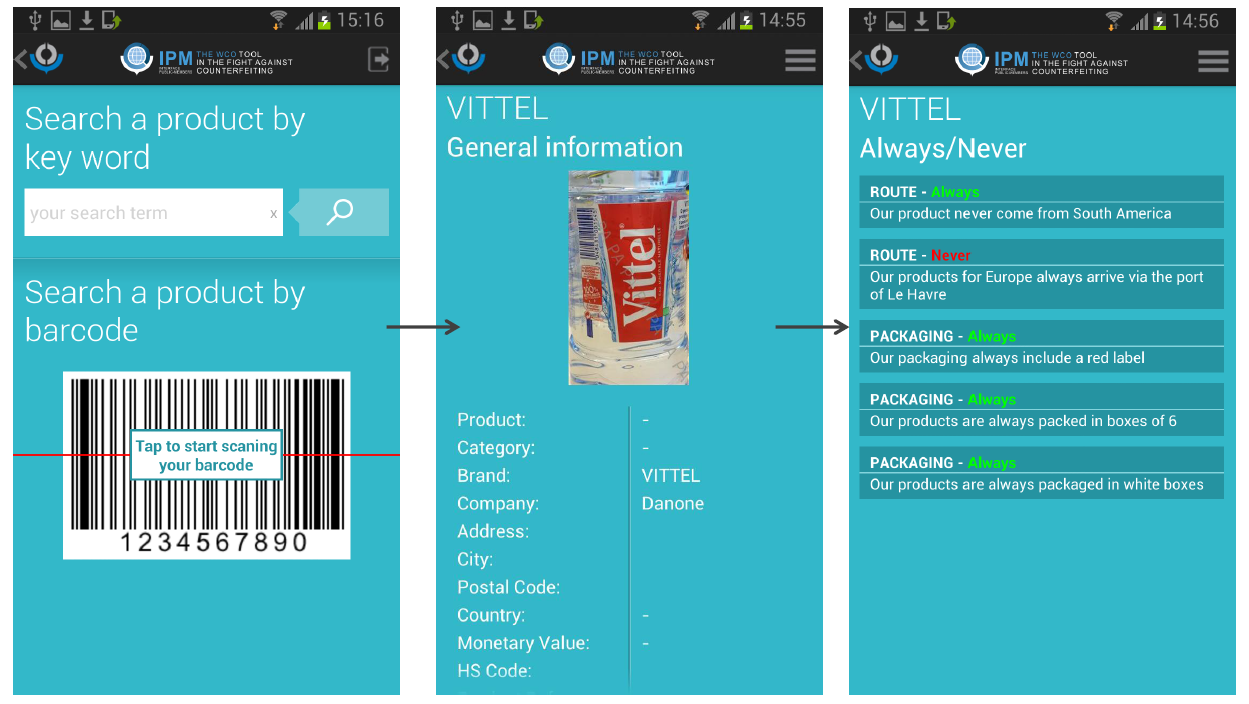 IPM - Authentication and traceability
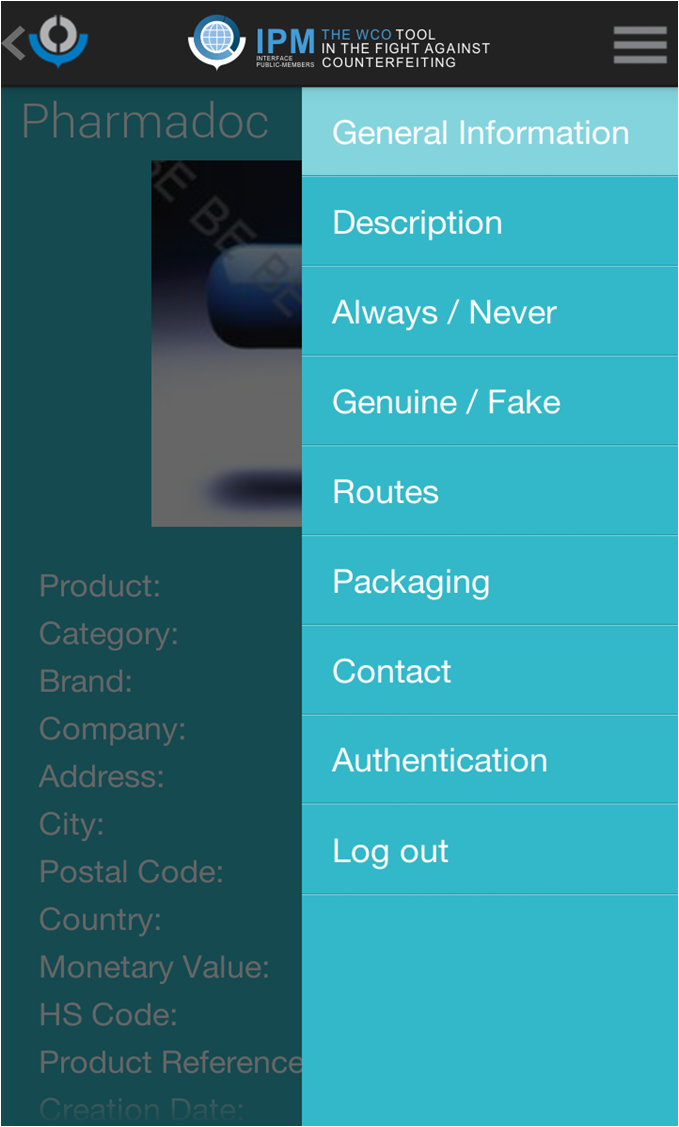 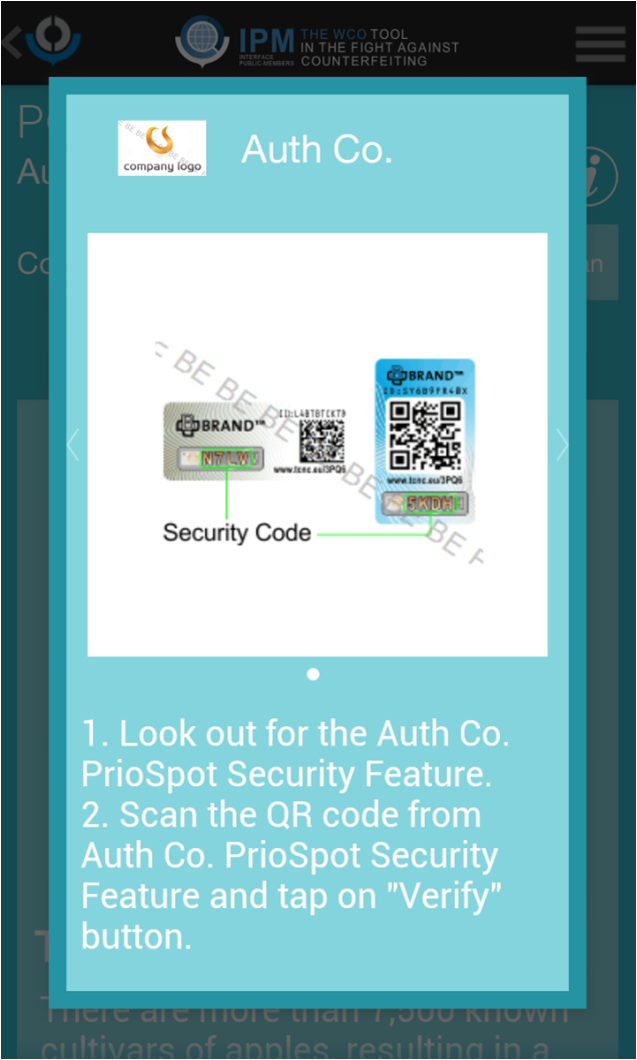 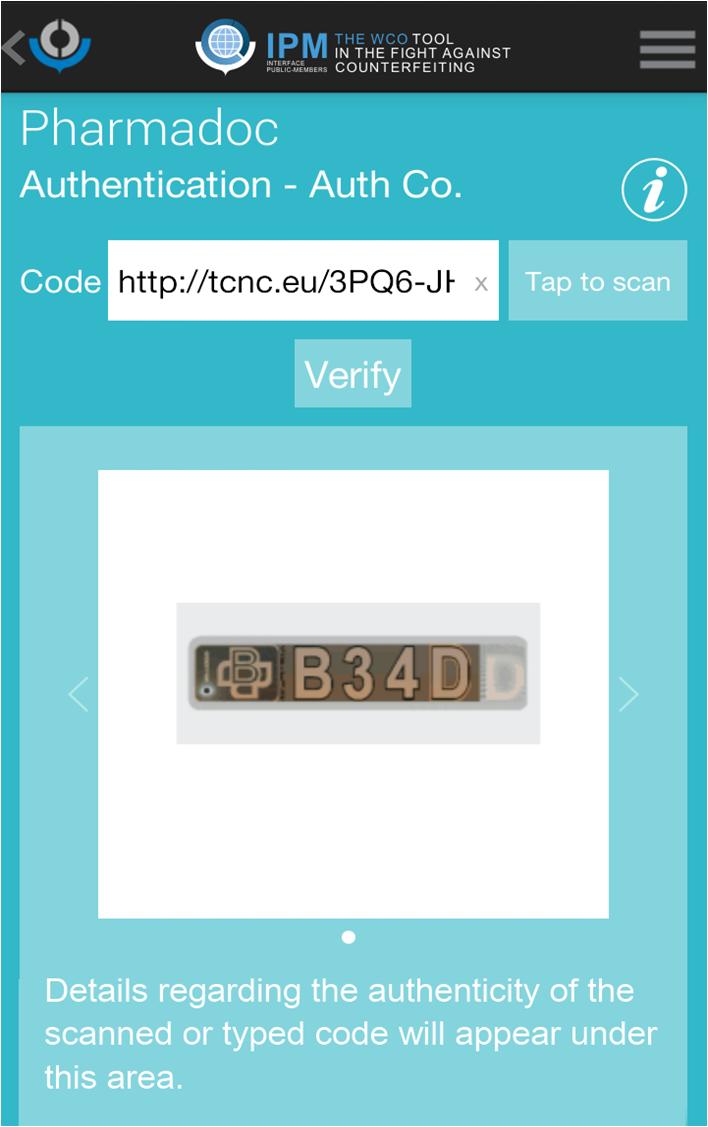 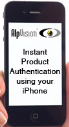 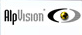 IPM Mobile
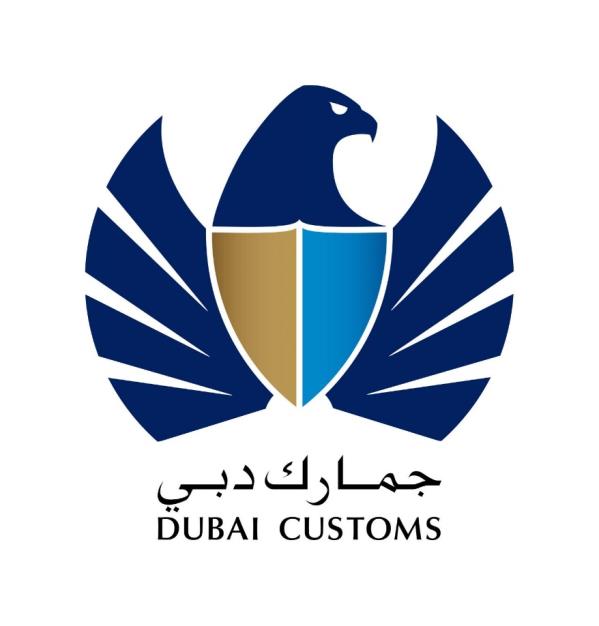 UAE Pilot (4th week statistics)
 150 Users Total
 WEB
 +/- 11600 Products consulted
 Mobile
 +/- 4700 Products consulted
 +/- 1100 Contacts searched
 180 Scans
 120 Communications through IPM
Thank you!
For more information, please visit www.wcoipm.org
Contact: Elena.Trefas@wcoomd.org
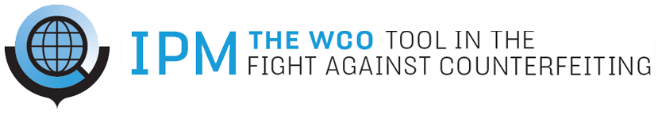 Copyright © 2014